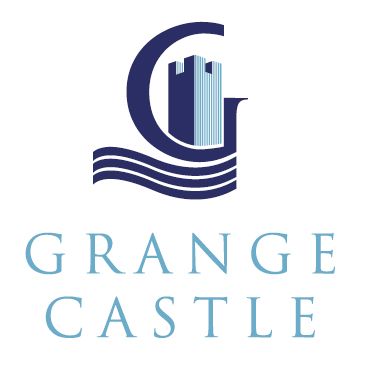 Section 183
Disposal of 48 Acres at Grange Castle West to Lens Media Ltd.
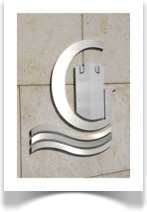 Disposal Terms
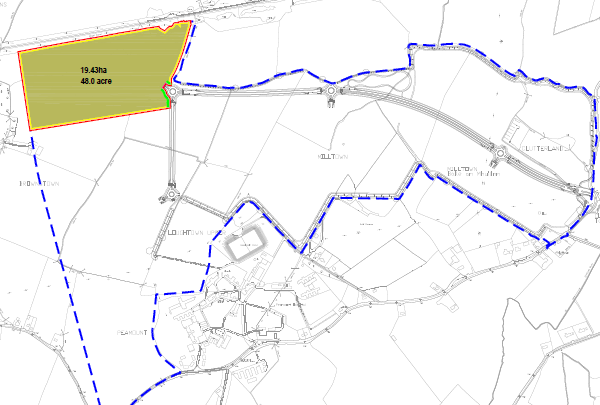 48 Acres at €550,000 per acre.
Subject to Terms & Conditions as listed in Headed Item Report.
Lens Media Development Proposal for Site
Economic Development of the County
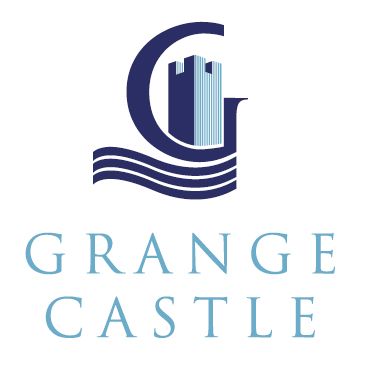 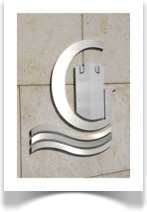